Представление основных результатов исследования по Ярославской области в рамках проекта
«Исследование эффективных моделей государственно-общественного управления образованием, связанных с личностными и профессиональными характеристиками руководителей общеобразовательных организаций, с целью разработки и распространения рекомендаций по повышению профессионального уровня управленческих кадров на всей территории РФ» 

Зав. кафедрой менеджмента 
ГОАУ ЯО ИРО Константинова В.Г.
Особенности проведенного исследования управленческих практик директоров школ:
Впервые за последние 20 лет;
Исследование с целью улучшения:
Участники – более 60 регионов;
Впервые объект изучения – практики управления учебным процессом
Типы общеобразовательных учреждений Ярославской области (на 01.09.2014)
Численность директоров-женщин в регионе(всего  в области на 01.09.2014 г. -  402 директора школ)
Квалификационные категории директоров городских общеобразовательных школ
Квалификационная категория  директоров сельских общеобразовательных школ
Возраст  директоров  общеобразовательных школ
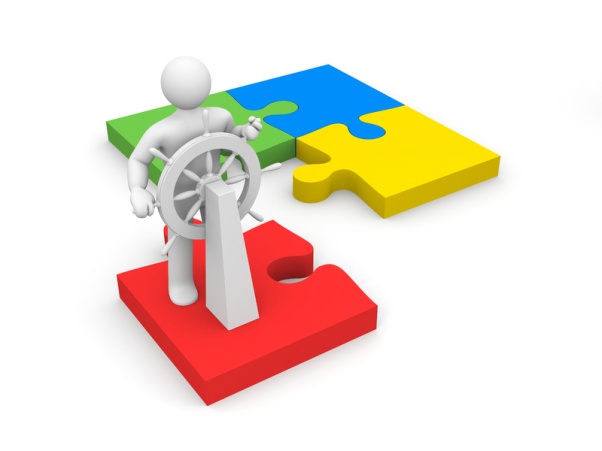 Типичный портрет директора школы Ярославской области (практически совпадает со средним по РФ):
Женщина; 
Имеет полную занятость;
Совмещает основную работу руководителя общеобразовательным учреждением с преподавательской;
Квалификационная категория:  в городе, в основном, высшая и первая, а   на селе – первая и высшая (либо аттестованы на соответствие должности)
Образование – высшее педагогическое; 
В последние 3 -4 года получена профессиональная переподготовка по программе «Менеджмент в образовании»
Стаж работы составляет более 20 лет;
Возраст - от 40 до 55 лет.
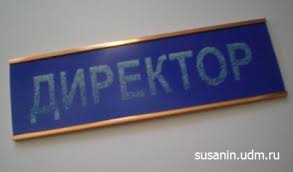 Вывод 1.1. Об оценке деятельности директорского корпуса школ ЯО:
НО:
Вывод 2.О нормативно-правовых аспектах деятельности руководителей школ в ЯО:
Каковы главные ожидания от введения эффективного контракта?
Введение эффективного контракта – одно из полей напряженности  в деятельности директоров школ
Введение эффективного контракта – одно из полей напряженности  в деятельности директоров школ
Введение эффективного контракта – одно из полей напряженности  в деятельности директоров школ
Введение эффективного контракта в общем образовании предусматривает:
обновление кадрового состава 
привлечение молодых талантливых педагогов для работы в школе
подготовку и профессиональную переподготовку руководителей образовательных организаций.
ОДНАКО: 
39 % руководителей сельских школ 
 и 28% директоров городских школ 
сомневаются в необходимости введения ЭК и его эффективности
Введение эффективного контракта – одно из полей напряженности  в деятельности директоров школ
Вывод 3. Об аспектах государственно-общественного управления  в деятельности директоров школ ЯО:
Вывод 4. О формах профессионального развития директорского корпуса школ ЯО:
Проблемное обсуждение
Деловые игры
Круглые столы
Решение кейсов и ситуационных задач
Преобладающие формы и продуктивные методы развития руководителей ОО
Психологические практикумы
Выездные занятия в отдаленных школах
Проектная деятельность
Групповые практикумы
Вывод 5.На фокус группах выявлено, что:
Предложения, полученные от директоров школ на фокус-группах:
Важно предусмотреть обучение и развитие заместителей руководителей СОШ по программам ППП, предназначенным конкретно для заместителей директоров
Стажировки по управленческим практикам должны стать важной частью деятельности руководителя.
Финансирование этих программ должно быть одним из приоритетных направлений финансовой политики в сфере образования.
Разработка программ стажировки должна проводиться совместно учреждением ДПО и успешными руководителями-практиками.
Запрос  директоров школ на тематику ППК для заместителей руководителей СОШ
Надзор за исполнением контроля качества в области образования
Мотивирующее управление инновационными процессами в современной школе
Формирующее оценивание
Формирование / обновление профессиональных компетенций современного заместителя руководителя школы
Научно-методическое сопровождение образовательного процесса в условиях введения и реализации ФГОС
Профилактика профессионального выгорания
А также:
Управление воспитательной системой образовательной организации в условиях введения и реализации ФГОС
Азбука управления образовательной организацией (для начинающих заместителей руководителей и резерва)
Инновационный менеджмент в образовании
Проектная деятельность
Мониторинг деятельности педагога
Экспертиза качества образования
Система подготовки и повышения квалификации директоров
В основу нормативных правовых актов 
был положен План мероприятий («дорожная карта») по повышению эффективности и качества образовательных услуг в Ярославской области, утвержденный постановлением Правительства области от 23.04.2013 г. № 43-п. 

Часть II этого постановления посвящена изменениям в общем образовании, направленным на повышение эффективности и качества услуг в сфере образования.
Распределение руководителей ОО,обученных по программам профессиональной переподготовки «Менеджмент», «Менеджмент в образовании», «Менеджмент организации» в образовательных организациях ДПО и ВПО Ярославской области в 2010-2014 г.г.
На чьи средства учатся руководители по программам профессиональной переподготовки?
Психологический модуль
Экономический модуль
Программа ППП «Менеджмент в образовании»
Правовой модуль
Управленческий модуль
ВЫБОР
Элективный модуль
 (3-4 дисциплины по выбору)
Государственные/муниципальные и негосударственные центры ДПО(формы - дистанционное обучение, обучение по индивидуальным программам):
Уникальное в РСО:
Открытая дискуссионная площадка «Педсовет76.рф»
Место проведения – ИРО, периодичность – 1-2 раза в месяц
Форма: очно (60-80 чел.), веб-трансляция на все муниципальные районы 
(охват – более 300 участников одновременно)
Определение ключевых компетенций и региональных приоритетов, касающихся ключевых компетенций педагогов и руководителей ОО
Определение основных направлений внутрифирменного обучения
Определение основных проблем и их источников, путей решения этих проблем и поиск ресурсов.
Реализация региональных проектов –инструмент стратегического развития РСО
Региональный проект «Развитие кадрового потенциала региональной системы образования». 

Цель проекта: создание условий для формирования актуальных профессиональных компетенций педагогических работников образовательных организаций региона, в том числе и руководителей.
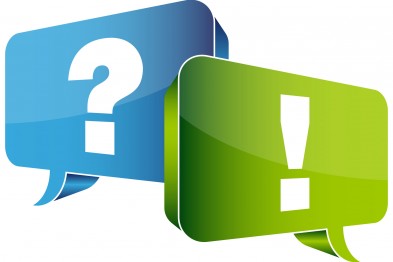 В качестве резюме:
Существующая система подготовки, ПК и профессионального развития директоров, в целом, соответствует стоящим перед ними задачам управленческой деятельности
Практически все действующие руководители ОО Ярославской области имеют соответствующее их статусу и профессиональной деятельности образование.
 Департамент образования ЯО ведет планомерную работу по инициированию к обучению и организации повышения квалификации руководителей школ и других типов ОО.
Ведущее место в системе ДПО руководителей ОО - повышении квалификации и профессиональной переподготовке - занимает в Ярославской области ГОАУ ЯО «Институт развития образования», который за последние 5 лет (с 2011 по 2015 г.г.) подготовил по программам профессиональной переподготовки 720 руководителей региональной системы образования.
Об актуальных и первоочередных задачах РСО(источник:  ПУБЛИЧНЫЙ ДОКЛАД ДЕПАРТАМЕНТА ОБРАЗОВАНИЯ ЯРОСЛАВСКОЙ ОБЛАСТИ за 2013 г. и  за 2014  г.)
Стимулирование деятельности образовательных учреждений, достигших высоких результатов
 (для этой цели необходимо формирование региональных фондов развития и прозрачного механизма )
Снижение доли неэффективных расходов в образовательных учреждениях за счёт оптимизации сети, штатных расписаний, выведение из оборота основных средств, не используемых образовательным учреждением.
Разработка методического инструментария по финансово- хозяйственному обеспечению деятельности ОУ (бюджетная политика, бухгалтерский учет, проведение закупок).
Продолжение поэтапного перехода общеобразовательных учреждений на новый ФГОС;
Продолжение поэтапного перехода педагогических работников образовательных учреждений  на«эффективный контракт».
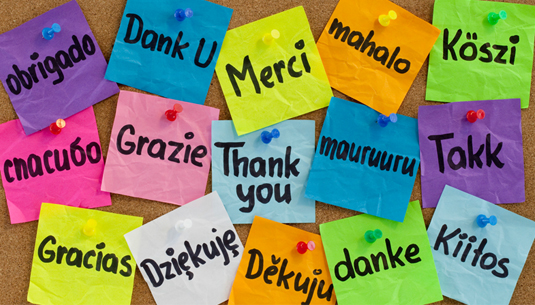 Спасибо за внимание!
Кафедра менеджмента ГОАУ ЯО ИРО
konstantinova@iro.yar.ru
Тел. 45-70-51
Мы готовы к сотрудничеству!